Syntaxis I: Inleiding 2
2de jaar, zomersemester 2020/2021
©  Iva Rezková, iva.rezkova@ff.cuni.cz
[Speaker Notes: Morfologie – základní výzkumnou jednotkou = morfém (alomorf) 
Co je základní výzkumnou jednotkou syntaxe = věta a větný člen, větná fráze…


De 8 woordgroepen herkennen – het NLs heeft 8 syntagma‘s

De tien functies behandelen]
zinstructuur = hierarchie van elementen
WOORDGROEPEN /CONSTITUENTEN/ FRASEN
VP		werkwoordelijke woordgroep
CP		bijzin (complementizer-phrase)
NP		naamwoordelijke woordgroep
PP		voorzetselwoordgroep

AP		bijvoeglijke woordgroep
AdvP	bijwoordelijke woordgroep
NumP	telwoordwoordgroep
ProP	voornaamwoordelijke woordgroep
[Speaker Notes: Functiecategorieën:

Aux		hulpwerkwoord → Vaux
Det		determinator
Conj		voegwoord]
Woordgroep/ constituent/ frase
NP   = naamwoordelijke woordgroep/constituent
	→  N is de kern/ het hoofd

 [meisjes]NP
 [de twee lieve meisjes]NP
 [die lieve meisjes uit mijn klas]NP
 [Meisjes die in Utrecht wonen]NP  zijn hip.
 [die rode daar]NP

AP   = adjectivische woordgroep/constituent
	→  A is de kern

Het was [leuk]AP
een [heel mooie]AP film 
…was [zo prachtig dat ik er mijn ogen niet van kon afwenden.]AP
[Speaker Notes: constituent– minimaal één woord, maar kan ook heel complex zijn

het hoofd (van een constituent) = de kern 

HW: doplnit ostatní fráze a uvést příklady jako na tomto slidu (vice či méně rozvinuté) – PP, AdvP, ProP, (NumP), VP (kern = V, stojí volně), CP (spojka a V stojí  volně)]
Syntactische tests voor constituentschap
vervanging 

verplaatsing

vraag-test
vervanging
Ik zie de man die naast ons woont aan de andere kant van de straat. 

Ik zie 	[de man die naast ons woont] 
		[aan de andere kant van de straat]. 

Ik zie [hem] [daar].

* Ik zie hem die naast ons woont … . 
* Ik zie hem daar van de straat.
[Speaker Notes: Celou frázi nahradíme jedním zástupným slovem /uceleným slovním spojením (zpravidla zájmeno, příslovce)]
vervanging-test
[ Een zeer vriendelijke medewerker 
  van de brandweer ] 				HIJ

heeft 

[ gisteren in zijn vrije tijd ]  			TOEN

[ in zijn brandweerauto met luid claxon ] ERIN

[ met de jongste kinderen 
  uit de Utrechtse peuterschooltje ]  	MET HEN
									
gereden.
vervanging-test
Die twee lieve Nederlandse dames die in mijn huis wonen hebben hun oude hond die verloren raakte, de hele namiddag gezocht. 

→   	Die twee lieve Nederlandse dames die 
           in mijn  huis wonen hebben hun oude hond 	die verloren raakte, de hele namiddag gezocht. 

→       Ze hebben hem toen gezocht.
2. verplaatsing
Ik zie de man die naast ons woont aan de andere kant van de straat. 

[De man die naast ons woont] zie ik aan de andere kant van de straat.

[Aan de andere kant van de straat] zie ik de man die naast ons woont.
x
* 	De man zie ik aan de andere kant van de straat     	die naast ons woont … . 
* 	 Aan de andere kant zie ik hem van de straat.
[Speaker Notes: Přemisťujeme na jiné místo ve větě CELOU frázi, vyjímečné lze frázi rozdělit při zachování významu. 
V NL funguje jako test tzv. VOOROPPLAATSING – přemístění na 1.místo ve větě, před PV (zde může stat jen JEDEN  větný člen/ fráze.]
verplaatsing-test
[ Gisteren in zijn vrije tijd ] heeft hij …gereden.


[In zijn brandweerauto met luid claxon ] heeft hij …gereden.


[ Met de jongste kinderen uit de Utrechtse peuterschooltje ] heeft hij …gereden.
3. vraag-test  (isolleren, echo-vraag)
Wie heb je gisteren gezien? 
→   [de man die naast ons woont]


Waar heb je hem gezien? 
→ [aan de andere kant van de straat]
constituentschap →  de vraag-test
Vergelijk:

A.  Piet   herkent    het boek op de tafel.

Wat herkent Piet?  →  [het boek op de tafel]

B.  Piet   gooit        het boek op de tafel.

Wat gooit Piet? 	→  [het boek]
			→ * [het boek op de tafel]
[Speaker Notes: GEKLOOFDE ZIN (varianta: isolatietest) 
Het was het boek dat Piet op de tafel gooide.
Het was het boek op de tafel dat Piet herkende.

VOOROPPLAATSING TEST:

Het boek op de tafel herkent hij niet.
* Het boek herkent hij niet op de tafel .

Het boek gooit hij niet op de tafel. 
*  Het boek op de tafel gooit hij niet.]
boomdiagrammen
(Piet)         herkent 	        het boek op de tafel
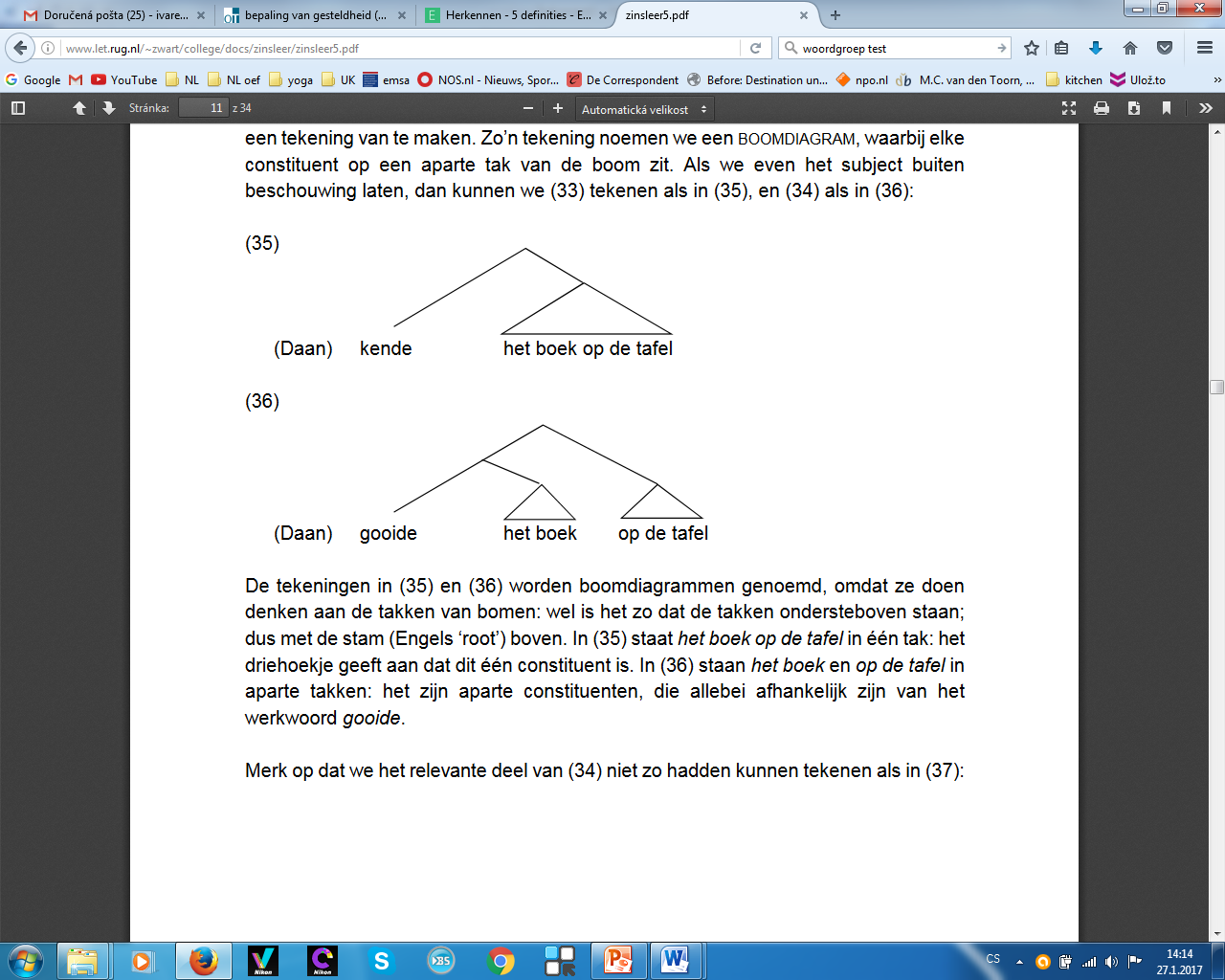 (Piet)      gooit       het boek      op de tafel
[Speaker Notes: KNOOP = UZEL… ŘÍDÍCÍ ČLEN…]
vraag-test
Hij heeft  

[ gisteren in zijn vrije tijd ]   →  WANNEER ?

[ in zijn brandweerauto met luid galmende claxon ]

→  WAARIN ?

[ met de jongste kinderen uit de Utrechtse schooltje]

→  MET WIE ?

 gereden.
VRAAG-test
Het Zikavirus heeft mogelijk [ hersenschade bij baby´s in Brazilië ] veroorzaakt.

Wat heeft het Zikavirus mogelijk veroorzaakt? 
 	→  [ hersenschade bij baby´s in Brazilië ]

Wat heeft het Zikavirus in Brazilië veroorzaakt?
	→  [ hersenschade bij baby´s]
 	(en in andere landen andere symptomen...)
ZINSDEEL / VĚTNÝ ČLEN
SYNTACTISCHE FUNCTIE IN DE ZIN

FUNCTIONEEL ONDERDEEL VAN EEN ZIN

ZINSONTLEDING = VĚTNÝ ROZBOR 

WELKE ZINSDELEN KEN JE AL?
zinsdeel  x  zinsdeelstuk
→    	zinsdelen uit meer woorden →  je kan 	zinsdeelstukken onderscheiden

→     	zinsdeelstuk= weglaatbaar
	
Dirk kent [een [heel mooi]AP meisje]NP.		

Zij is [[bijzonder]AdvP mooi]AP. 	

Ze staat [op de hoek [van de straat]PP] PP.
zinsdeel x  zinsdeelstuk : vergelijk
1.a.  De hond van de buren blaft erg hard.
1.b.  Het kanaal stinkt erg vandaag.

2.a. Wild was een bijzonder mooie film.
2.b. Wild was een bijzondere mooie film.

3.a. Mijn vader houdt van onze buren. 
3.b. De vader van onze buren stierf heel jong.
FUNCTIES:  ZINSDELEN
het predicaat/ gezegde  → werkwoordelijke 
				  →  naamwoordelijk
het subject / onderwerp

Het direct object / lijdend voorwerp
Het indirect object/ meewerkend voorwerp
Het voorzetselvoorwerp
Het oorzakelijk voorwerp    (+ nw-gezegde)
De bepaling van gesteldheid
De bijwoordelijke bepaling
De bijvoeglijke bepaling 
De bijstelling
[Speaker Notes: OEFENING: OD KAŽDÉHO VĚTNÉHO ČLENU JEDEN PŘÍKLAD Z NOVINOVÉHO ČLÁNKU (+ odkaz)

Ad 6.: 
Het oorzakelijk voorwerp komt voor bij een klein aantal naamwoordelijke gezegdes, zoals beu zijn, kwijt zijn, moe worden, van plan zijn en waard zijn. Deze aanvulling van deze gezegdes wordt oorzakelijk voorwerp genoemd. 

Ik was zijn gezeur beu.
Piet werd het spelletje niet moe.
Zij waren weinig goeds van plan.
Dat huis is vier ton waard.]